Math Practice Fun
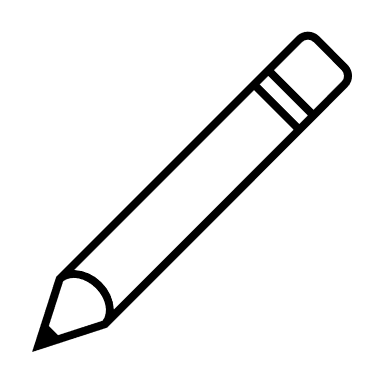 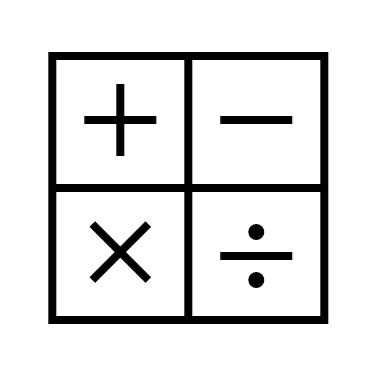 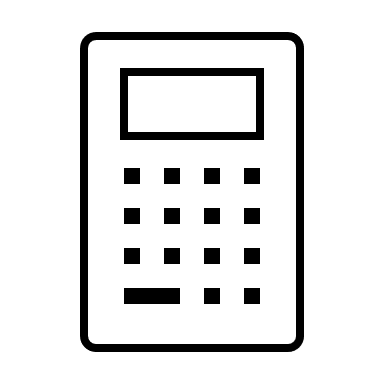 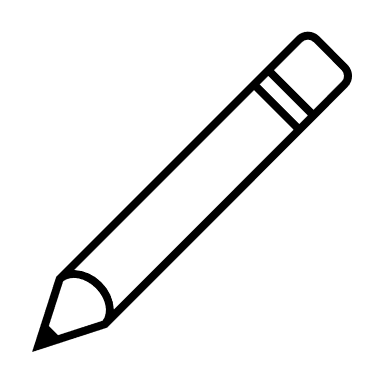 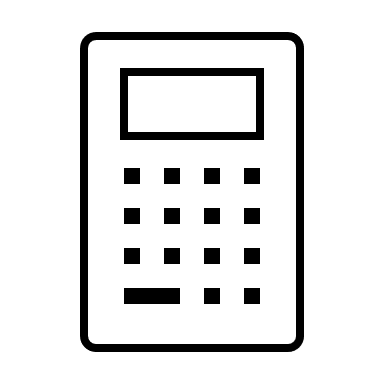 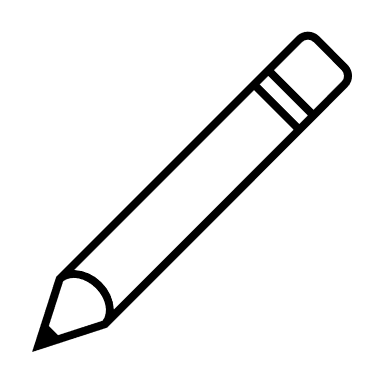 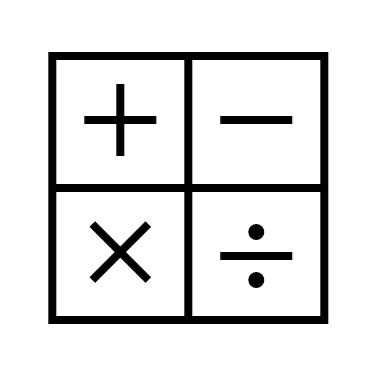 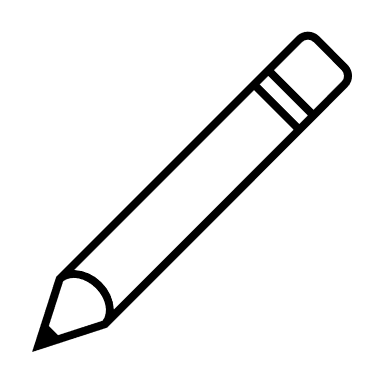 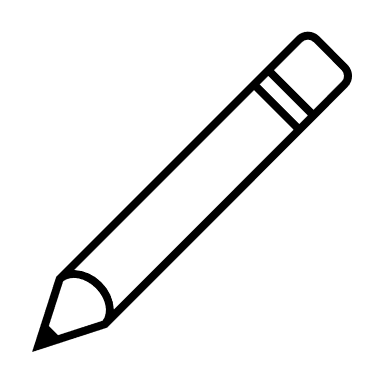 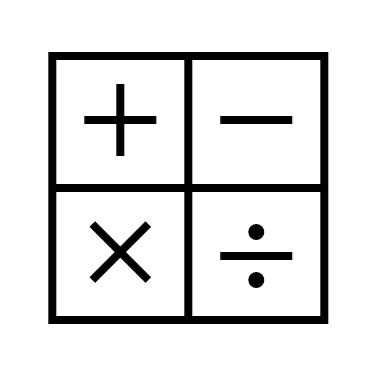 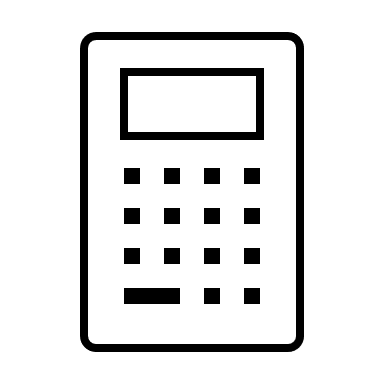 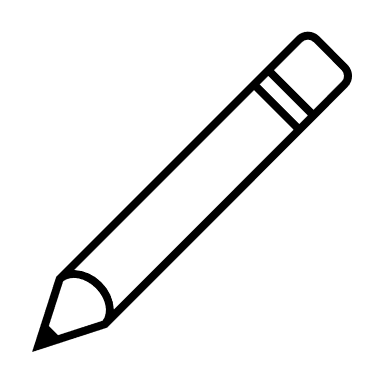 Math Practice Fun
3+4
2+1
3+5
4+3
6+5
7+8
4+8
5+9
8+4
8+5
2+3
4+5
8+2
1+3
7+1
4+1
1+6
2+9
5+6
1+9
8+3
6+4
5+1
3+2
2+6
3+8
2+8
7+6
4+9
6+9
7+2
2+2
6+2
5+3
1+4
5+4
3+9
1+7
7+5
8+7
3+7
3+1
7+3
2+5
4+7
1+5
4+2
5+7
1+8
5+8
5+2
2+4
3+3
6+1
3+6
6+6
5+5
8+1
6+8
7+4
6+3
4+4
4+6
7+2
7+9
2+7
6+7
9+1
9+3
8+6
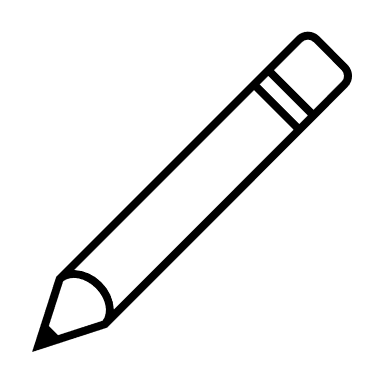 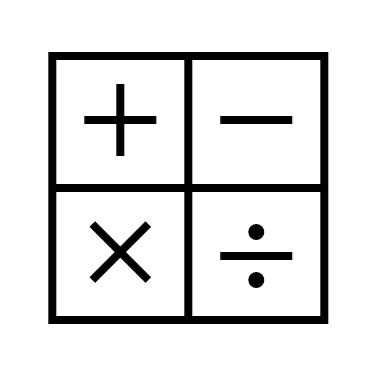 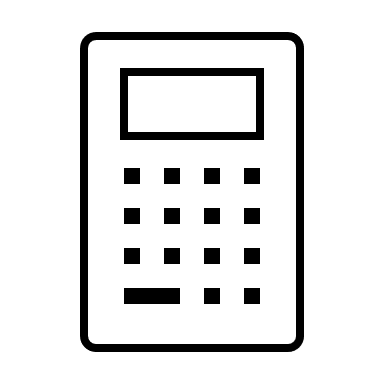 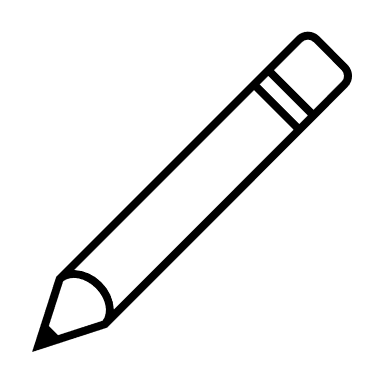 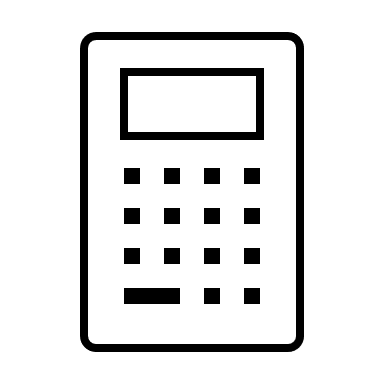 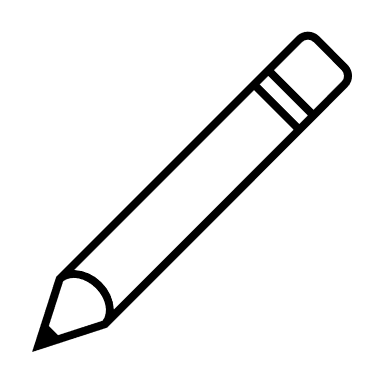 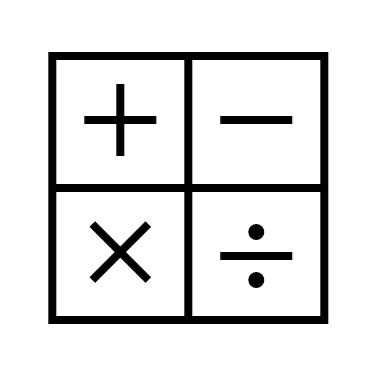 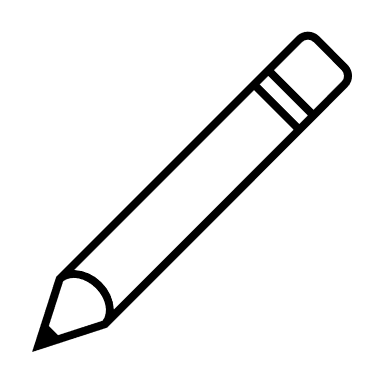 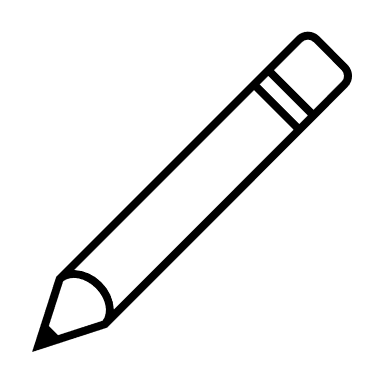 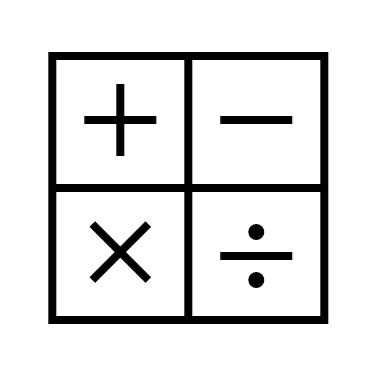 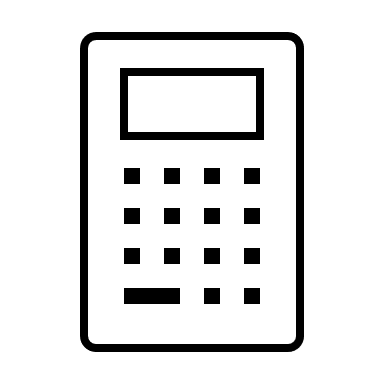 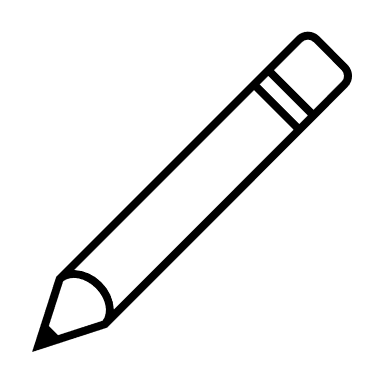 Math Practice Fun
3x4
2x1
3x5
4x3
6x5
7x8
4x8
5x9
8x4
8x5
2x3
4x5
8x2
1x3
7x1
4x1
1x6
2x9
5x6
1x9
8x3
6x4
5x1
3x2
2x6
3x8
2x8
7x6
4x9
6x9
7x2
2x2
6x2
5x3
1x4
5x4
3x9
1x7
7x5
8x7
3x7
3x1
7x3
2x5
4x7
1x5
4x2
5x7
1x8
5x8
5x2
2x4
3x3
6x1
3x6
6x6
5x5
8x1
6x8
7x4
6x3
4x4
4x6
7x2
7x9
2x7
6x7
9x1
9x3
8x6
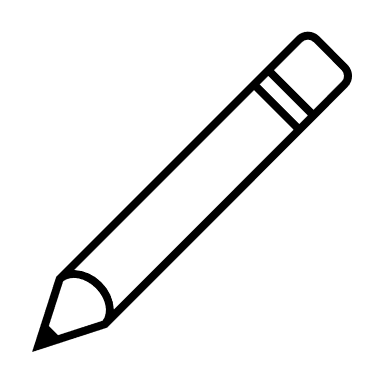 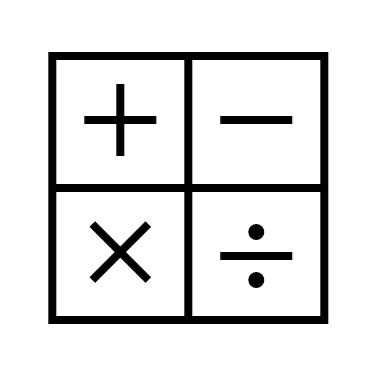 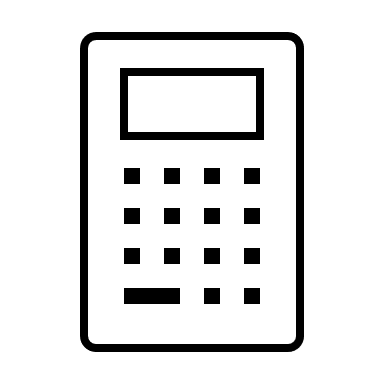 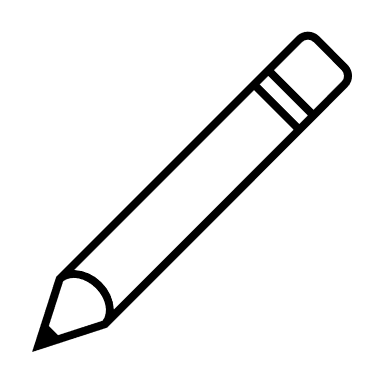 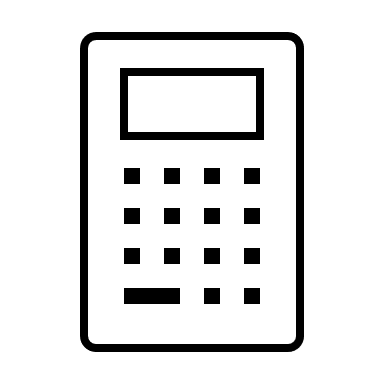 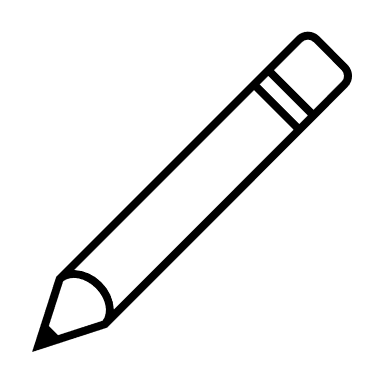 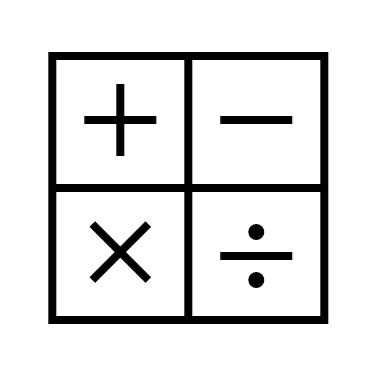 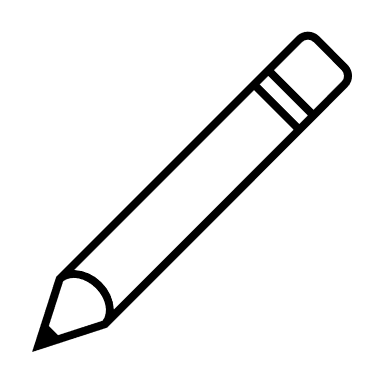 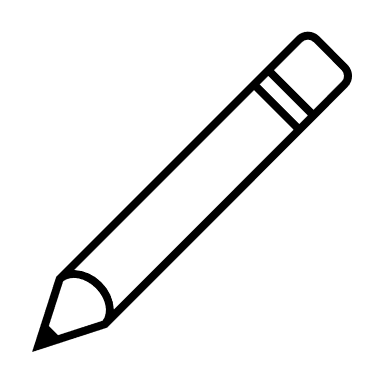 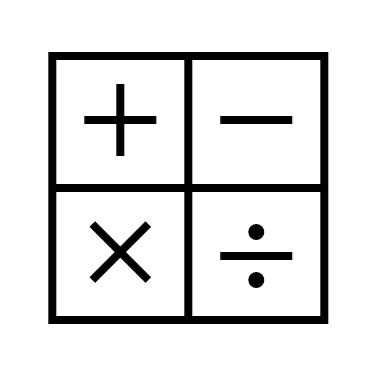 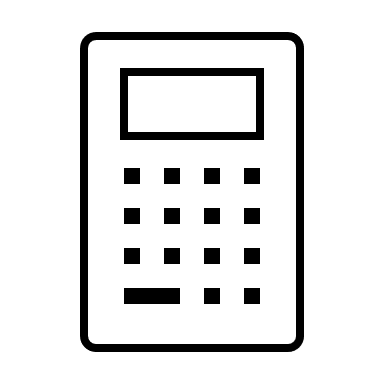 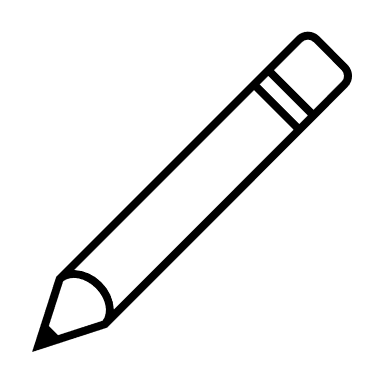